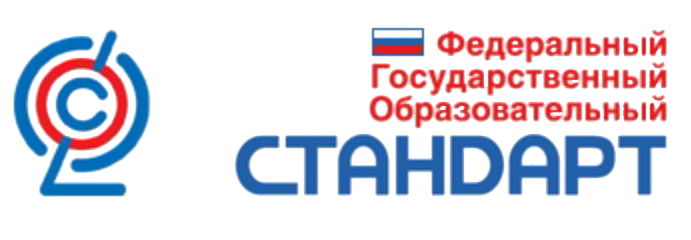 «Управление реализацией ФГОС ДО  посредством использования технологии деятельностного метода обучения «Ситуация»: формирование предпосылок учебной деятельности, обозначенные целевыми ориентирами»
28 октября 2016 год
Миссия дошкольного образования
«Становление и развитие личности в её индивидуальности, уникальности,  неповторимости»

От парадигмы знаний, умений и навыков – 
к парадигме развития личности воспитанника.
Основные ценности ДО.
Психологическая стабильность, высокая самооценка, вера в свои силы и социальные способности.
Все эти психологические характеристики лежат в основе высокой мотивации детей к обучению. 
Именно поэтому они обозначены в стандарте как целевые ориентиры для всех участников образовательных отношений.
ФГОС ДО
ФГОС ДО
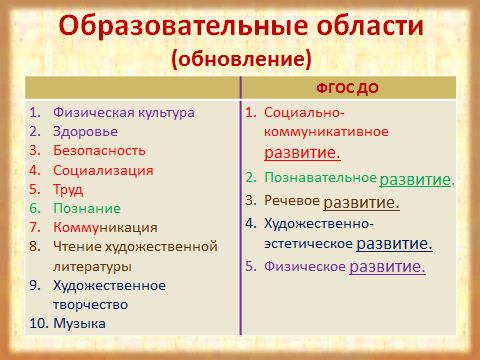 Изменение и обновление организации   детской деятельности.
Условия реализации ФГОС ДО
Целенаправленный процесс приобретения опыта деятельности по овладению знаниями, умениями, навыками и 
компетенцией
Взаимодействие со сверстниками и взрослыми
(коммуникативные 
навыки)
Сохранение индивидуальности, уникальности и неповторимости  личности
Проявление инициативы и самостоятельности в разных видах деятельности
Требование к результатам освоения ООП
Целевые  ориентиры ДО - социально-нормативные возрастные характеристики
(социальные и психологические характеристики)
 возможных достижений ребёнка на этапе завершения уровня ДО.
Результаты освоение ООП ДО
Ориентиры
основная цель приложения усилий;
направления движения по достижению цели; 
руководящие принципы, определяющие движение к цели.

*Ориентирование – это следование в достижении цели
Точечное
Умение быстро и достаточно  точно определять достижения цели или способов коррекции.
Общее
Определение направления движения и уровня достижение цели.
Линейное
Следование в нужном направлении к цели.
Старший воспитатель.
Руководитель ДОУ.
Воспитатель.
Схема управления ДОУ.
Общее ориентирование
Линейное ориентирование
Точечное ориентирование
Управление движением к цели
Определение 
направления (или направлений) движения  к цели (целеполагание  и планирование деятельности ОУ);
точности следования движения  к цели 
    (анализ деятельности);
уровня достижение цели
    (анализ промежуточных результатов); 
способов коррекции в достижении цели (совершенствование  маршрутов движения).
Организация  повышения профессиональной компетенции  всех участников  ОП.
Вычленение способов коррекции в достижении результатов
  Коррекция  индивидуальных и групповых затруднений  участников ОП в достижении результатов .
Определение
основной цели (направление движения),
руководящих принципов , определяющие движение к цели.
Разработка ООП (задачи, механизмы)
Определение основных направлений движения.
Выбор механизмов, обеспечивающих достижения результатов.
 Анализ промежуточных результатов.
Управление достижением результатов (ФГОС ДО)
1
 уровень
3
уровень
2
уровень
Целевые ориентиры – требования к результатам  освоения ООП
… социально-нормативные возрастные характеристики возможных достижений ребенка на этапе завершения уровня дошкольного образования;
… Основа преемственности дошкольного и начального образования.
*При соблюдении требований к условиям реализации Программы настоящие целевые ориентиры предполагают формирование у дошкольников предпосылок учебной деятельности на этапе завершения ими дошкольного образования.
Целевые ориентиры на этапе завершения ДО
ребенок овладевает основными культурными способами деятельности, проявляет инициативу и самостоятельность в разных видах деятельности - игре, общении, познавательно-исследовательской деятельности, конструировании и др.; способен выбирать себе род занятий, участников по совместной деятельности;
Ребенок овладевает основными культурными способами деятельности
проявляет инициативу и самостоятельность в разных видах деятельности –
 игре, 
общении, 
познавательно-исследовательской деятельности,
 конструировании и др.; 
способен выбирать
 себе род занятий, 
участников по совместной деятельности;
Целевые ориентиры на этапе завершения ДО
ребенок способен к волевым усилиям, может следовать социальным нормам поведения и правилам в разных видах деятельности, во взаимоотношениях со взрослыми и сверстниками, может соблюдать правила безопасного поведения и личной гигиены.
Ребенок способен к волевым усилиям
может следовать социальным нормам поведения и правилам 
в разных видах деятельности, 
во взаимоотношениях со взрослыми 
и сверстниками; 
может соблюдать правила 
безопасного поведения и
 личной гигиены.
Целевые ориентиры на этапе завершения ДО
ребенок проявляет любознательность, задает вопросы взрослым и сверстникам, интересуется причинно-следственными связями, пытается самостоятельно придумывать объяснения явлениям природы и поступкам людей; склонен наблюдать, экспериментировать.
Ребенок проявляет любознательность
задает вопросы взрослым и сверстникам, 
интересуется причинно-следственными связями, 
пытается самостоятельно придумывать объяснения явлениям природы и поступкам людей; 
склонен наблюдать, экспериментировать.
Новое методологическое основание реализации 
ФГОС ДО:
 системно - деятельностный подход.
В течение последних нескольких столетий шел поиск эффективных способов управления учебной деятельностью детей, связанный с именами великих российских и зарубежных педагогов и психологов:
       А. Дистервег, Ж.-Ж.Руссо, И. Песталоцци, Джон Дьюи, П.Ф. Каптерев, Д.И.Писарев, Л.Н.Толстой, К.Д.Ушинский, А.Н. Леонтьев, П.Я. Гальперин,  Л.В Занков, В.В. Давыдов и др.
В середине 90-х гг. прошлого века благодаря успехам российской методологической школы  (Г.П. Щедровицкий, О.С. Анисимов и др.) построена технология  деятельностного метод Л.Г. Петерсон (ТДМ «Школа 2000...»), которая позволяет системно и надежно формировать у обучающихся весь спектр 
деятельностных способностей, 
 готовность к саморазвитию, т.е.
ключевые качества Человека будущего, необходимые ему для жизни и труда.
Технология «Ситуация»
На дошкольной ступени образования   в основе технологии деятельностного метода Л.Г.Петерсон лежит технология «Ситуация» Е.Ю. Протасовой, которая вместо занятий предлагает развивающие ситуации.
Технология «Ситуация»
Рефлексивная самоорганизация
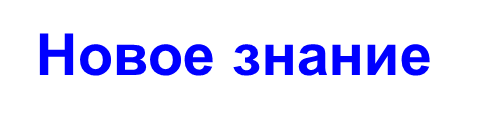 Технология « СИТУАЦИЯ»
ПРОБЛЕМНАЯ СИТУАЦИЯ для затруднения
ЗОНА ДЕЯТЕЛЬНОСТИ
ПРОБНОЕ ДЕЙСТВИЕ
СТРУКТУРА
6
Р
1)  Введение в ситуацию
5
2)  Актуализация знаний
2
1
Пробное действие
4
3)  Затруднение в ситуации
М - Выявление  МЕСТА
П-  Выявление ПРИЧИНЫ
4) Открытие детьми нового  
    знания
М
П
П
П - ПОСТРОЕНИЕ проекта
Р - РЕАЛИЗАЦИЯ проекта
ЗОНА РАЗМЫШЛЕНИЯ
3
5) Включение в систему 
знаний и повторение
6) Осмысление (итог)
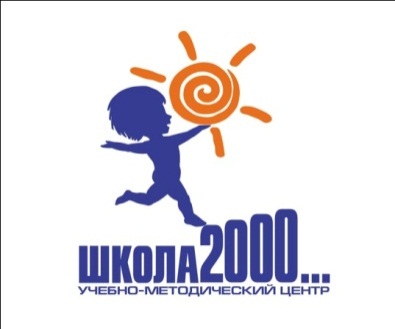 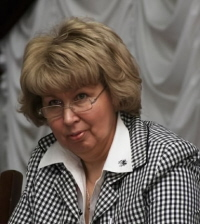 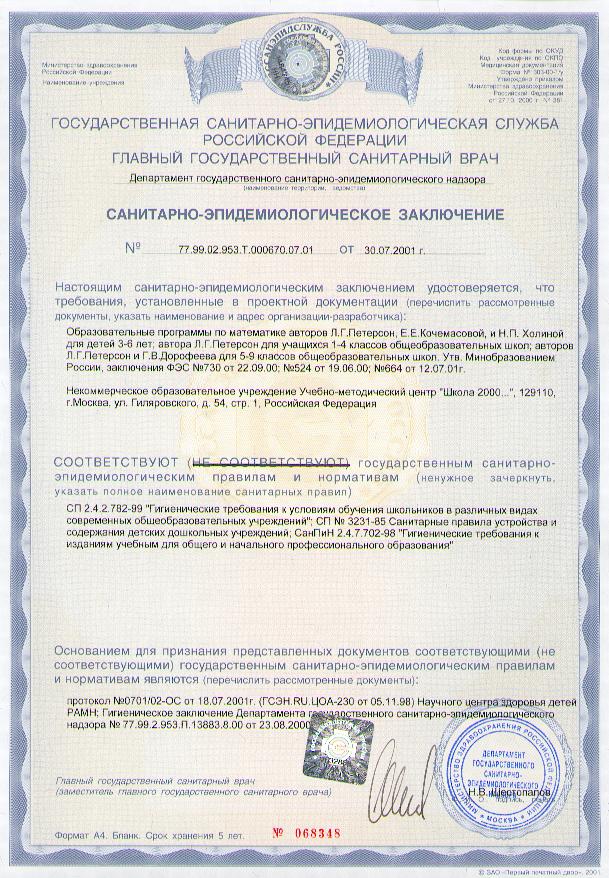 По заключению государственной СЭС РФ программа  «Школа 2000...»признаназдоровьесберегающейОтмечена Премией Президента РФ в области образования за 2002 год
Метод обучения, при котором ребенок не получает знания в готовом виде, а добывает их сам в процессе собственной познавательной деятельности называется деятельностным   методом
обсуждать, действовать, отображать, переделывать, добавлять, выбирать, участвовать, договариваться, разрешать конфликты, выражать свои мысли, контролировать свои действия, наблюдать, экспериментировать
= (ФГОС ДО)
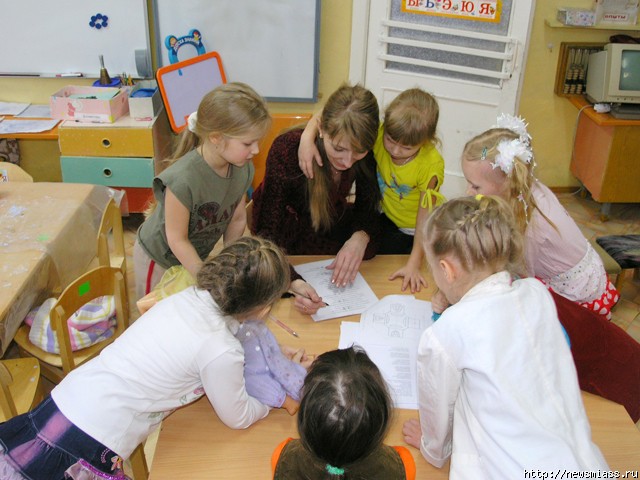 ТДМО Л.Г.Петерсон Технология «Ситуация» для дошкольников
Структура  образовательной ситуации
 «открытия» нового знания
1. Введение в игровую ситуацию.
2. Актуализация. 
3. Затруднение в игровой ситуации. 
4. Открытие детьми нового знания.
5. Включение в систему знаний и повторение. 
6. Осмысление (итог) занятия.
1. Введение в игровую ситуацию
1. Введение в игровую ситуацию
4.Открытие детьми нового знания
4. Открытие детьми нового знания
Реализация технологии «Ситуации» (результаты анализа)
Обеспечивает построение развивающего образовательного пространства в соответствии с целевыми ориентирами.
Способствует формированию положительной мотивации к деятельности, с  акцентом на познавательную.
Создает благоприятные  условия  для
развития познавательной сферы личности , через формирования умений обсуждать, действовать, исследовать, переделывать, вычленять причины, осмысливать полученную информацию и практически применять в жизни;
готовности к саморазвитию и успешной самореализации.
Содействует социализации воспитанников, посредством организации коммуникативной деятельности.
Позволяет целенаправленно, в системе формировать у дошкольников, предпосылки учебной деятельности.
6.  Содействует развитию возможных достижений воспитанника исходя из полного раскрытия и реализации его неповторимого специфического возрастного потенциала.
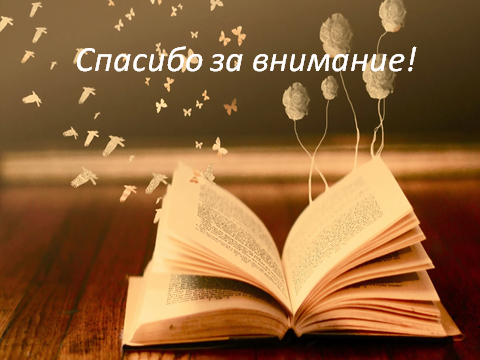 Спасибо за внимание!